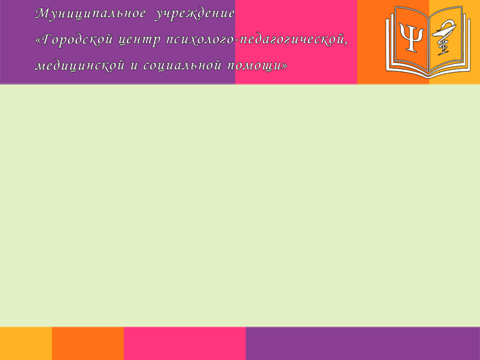 Межэтнические конфликты: применение медиативных практик и восстановительных программ
Педагог-психолог  МУ ГЦППМС 
Мельникова  Нина Николаевна
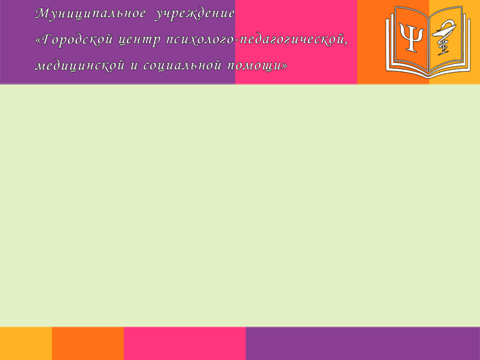 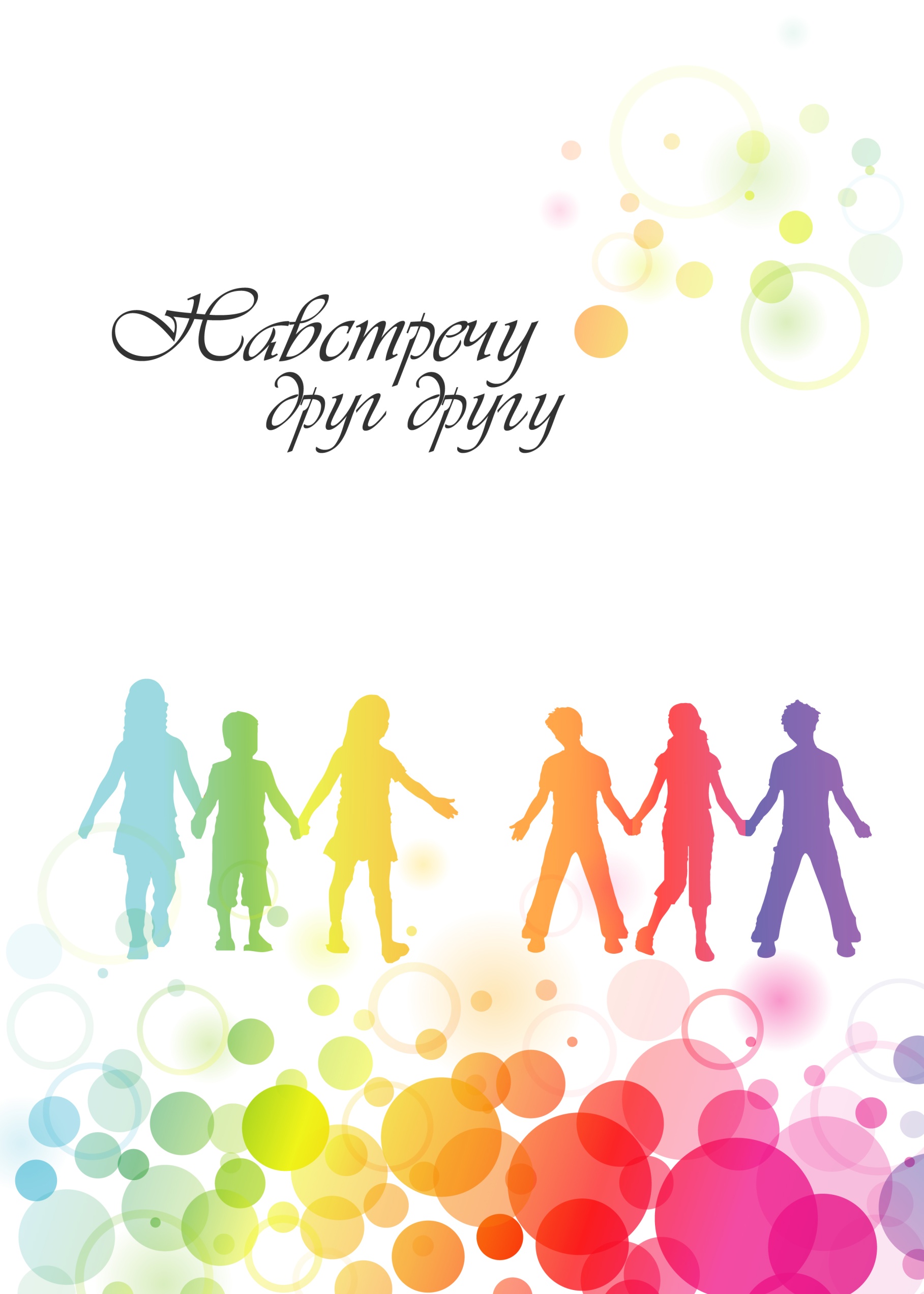 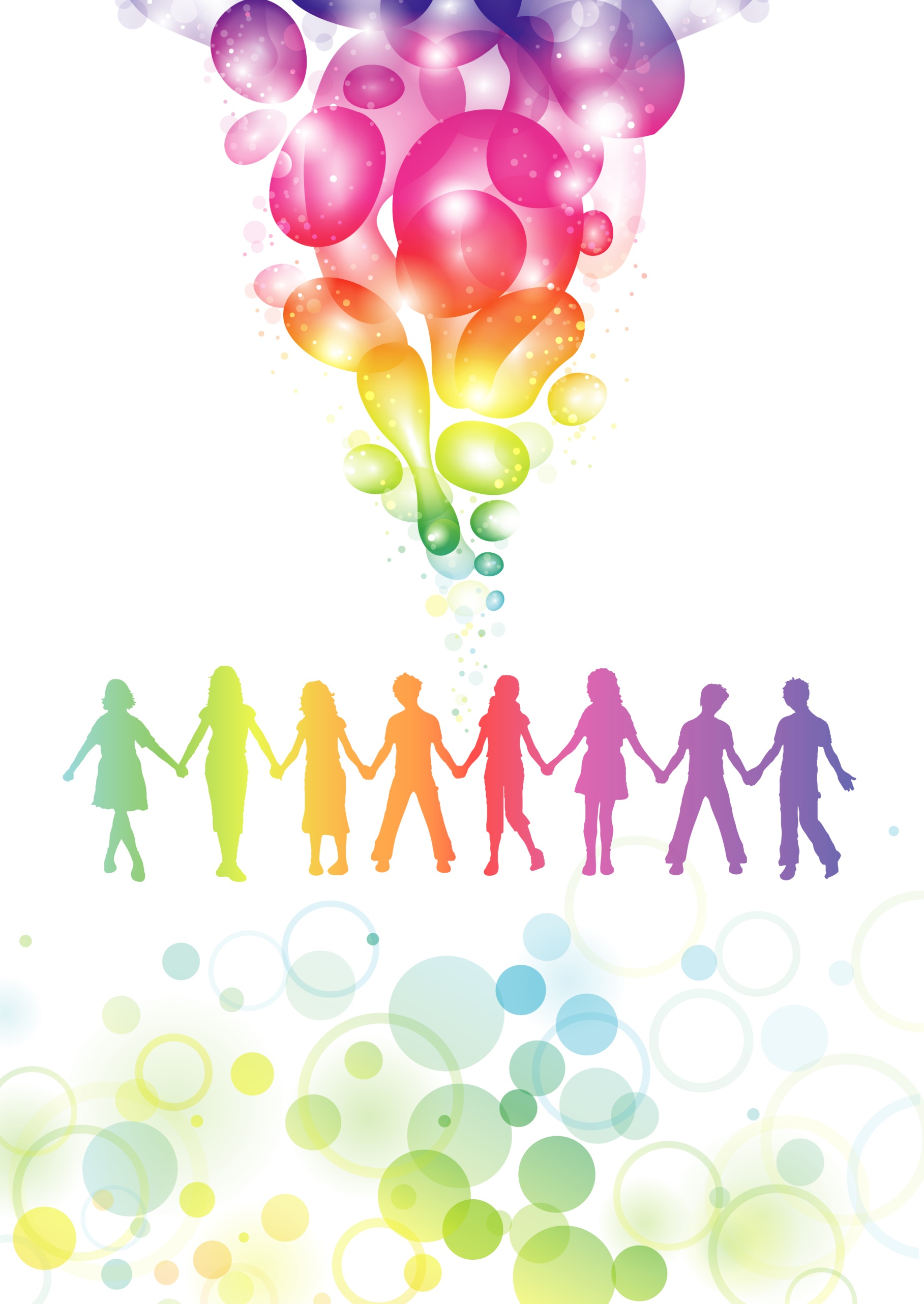 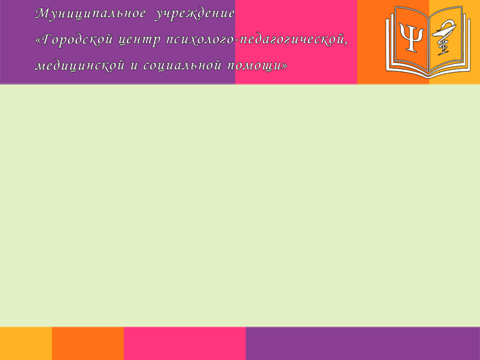 Программа «Навстречу друг другу» направлена на повышение уровня знаний в области гуманистических ценностей и снижение риска конфликтов участников образовательных отношений. 
Программа позволят гармонизировать отношения на уровне детей, педагогических работников и интеграции родительской общественности.
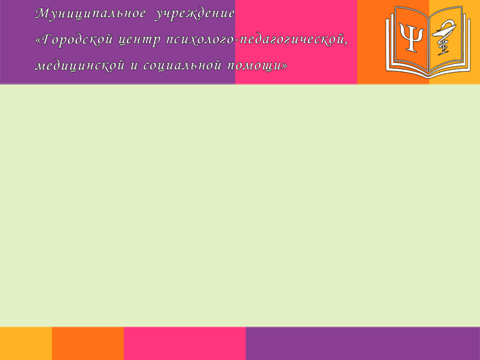 3 блока
работа с обучающимися 1-7-х классов
работа с педагогическим коллективом (классными руководителями)
 работа с родителями.
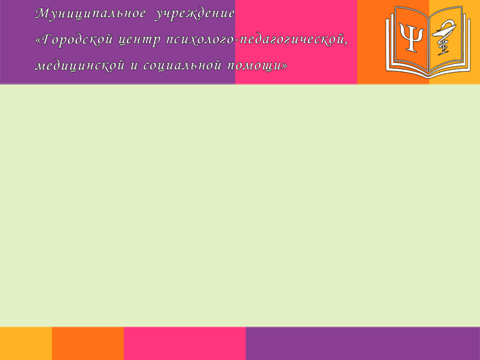 Занятия с обучающимися 1-2-х классов направлены на приспособление к деятельности, вхождение в новый коллектив, усвоение норм, правил, требований, традиций данного класса; 
установление контакта, сокращение психологической дистанции между членами класса и создание доверительной   атмосферы в нем.
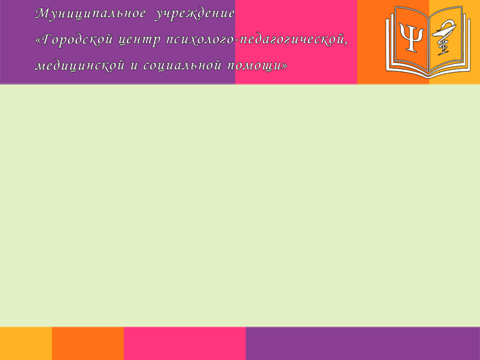 Занятия с обучающимися 3-4-х классов сфокусированы вокруг развития навыков партнерского общения, развития эмпатии, выявления действенного актива класса, формирования позитивных представлений друг о друге.
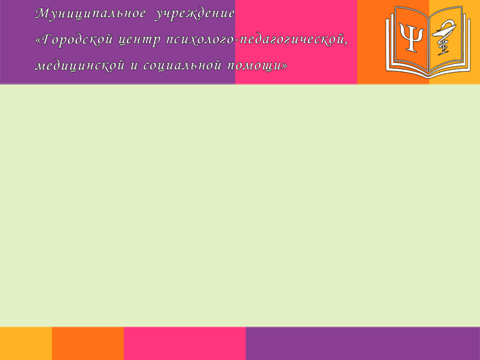 Занятия с обучающимися 5-6-х классов посвящены навыкам корректного общения, открытого обсуждения проблем класса, работы в команде, достижения групповых целей.
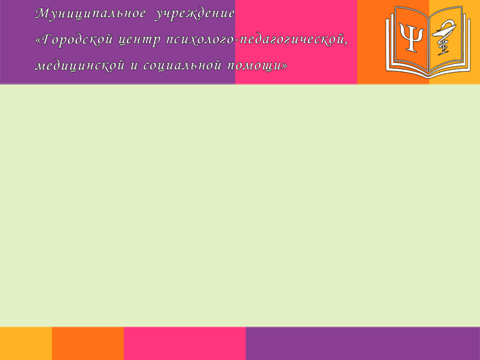 Занятия с обучающимися 7-х классов актуализируют самопознание, «открытие» в непринимаемых членах класса позитивных сторон, обнаружение общего с другими одноклассниками.
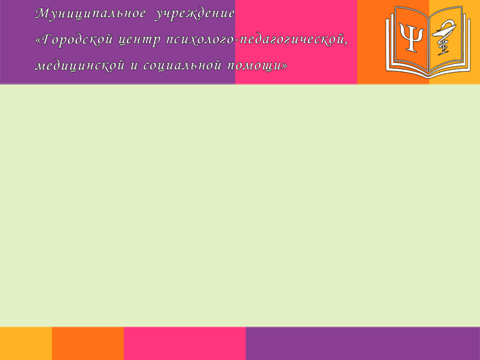 Работа с педагогическим коллективом(классным руководителем)
При работе с классными руководителями необходимо как информирование по психологическим особенностям каждого возрастного периода, нюансами формирования коллектива в младшем школьном и подростковом периодах, так и практические материалы для организации группового сплочения.
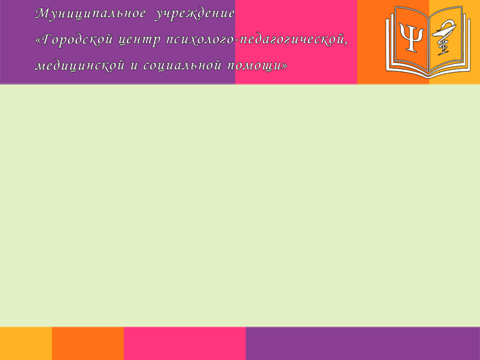 Работа с родителями
Семья обеспечивает ребенку не только определенный уровень интеллектуального развития, но и прививает навыки общения. Родители – главный авторитет, пример для подражания у ребенка.
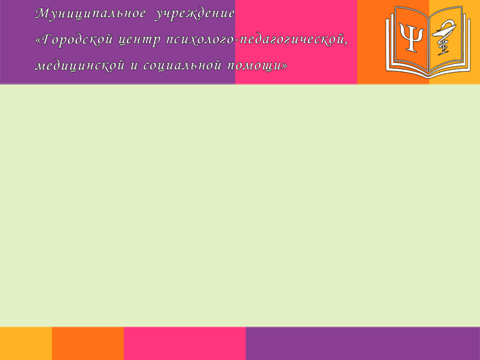 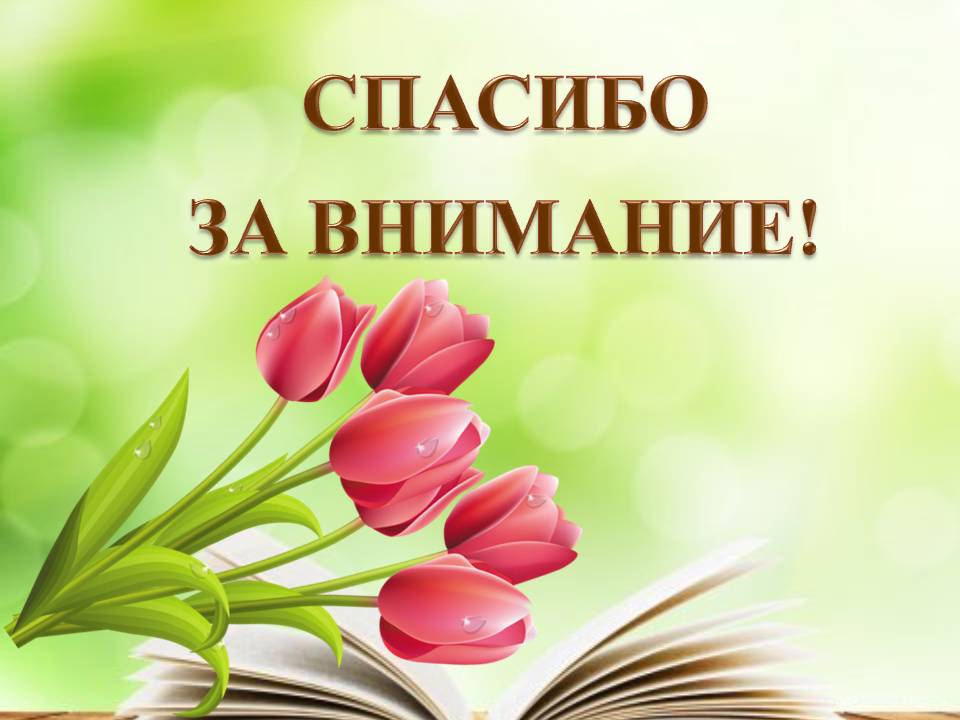